Mainstreaming Gender in Sustainable Development Goals (SDGS) Monitoring and Reporting - Zambia

By:
Emmah Phiri –Ms.
Gender Analyst
Outline 
Linkages 8NDP, SDGs and Agenda 2063
Gender Disaggregated Data
Importance of Gender Disaggregated Data In VNR SDGS
Analysing data availability and data gaps 
2023 VNR Main Messages
Data Scorecard (disaggregation)
Challenges
Way Forward
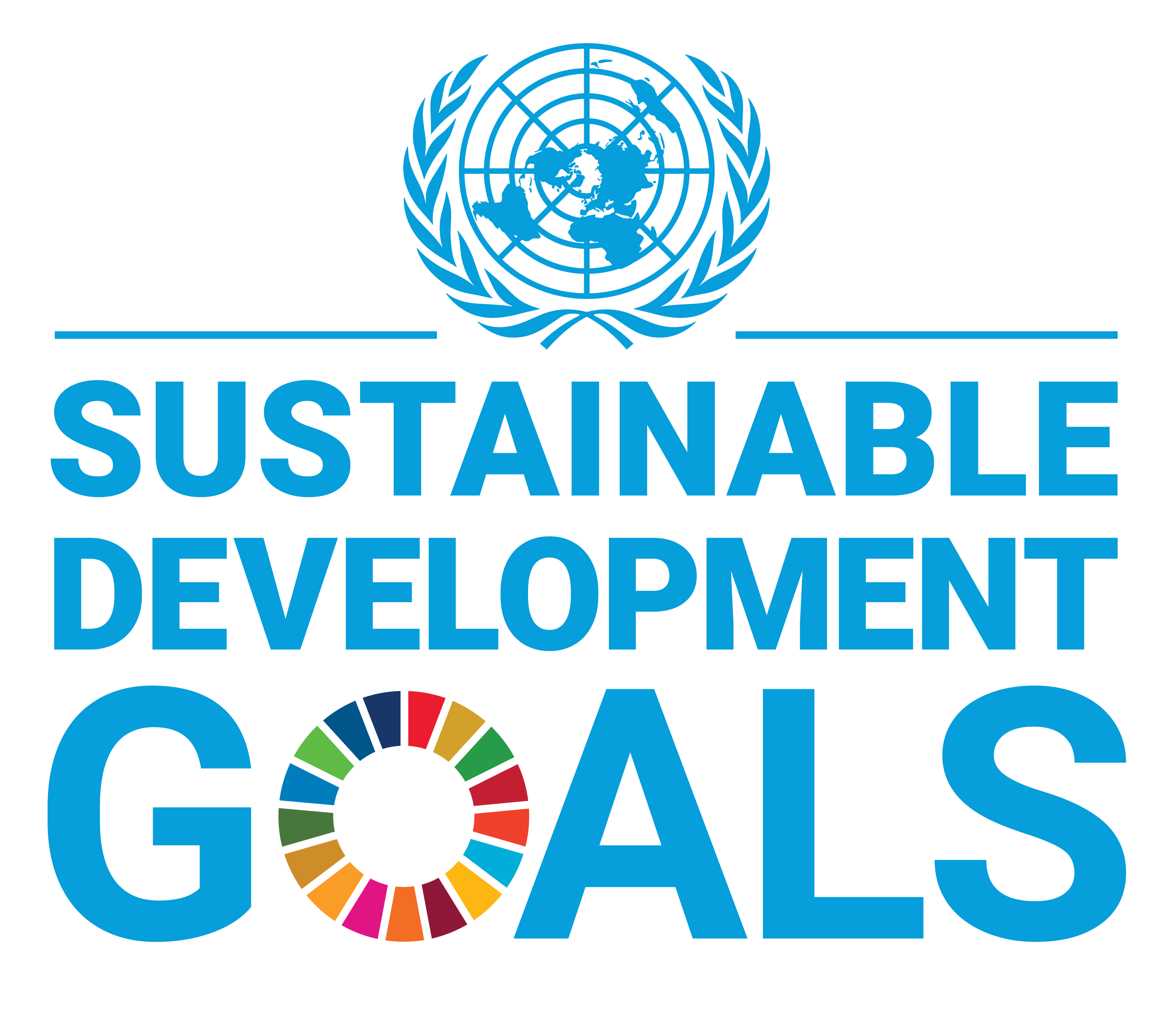 LINKAGES NDP-9 AND SDGS AND AGENDA 2063
LINKAGES 8NDP, 2030 AGENDA AND SDGS
Zambia is committed to implement the 2030 Agenda and its 17 SDGs.
This commitment was reaffirmed in the first 2020VNR Report. 
Efforts have been made to align and embed the SDGs into the 8NDP, as well as within the M&E Framework.
8NDP is 87% aligned to the SDGs, underscoring Zambia's commitment to the 2030 Agenda.
2
Gender Disaggregated Data
Gender disaggregated data is sub-categorised into a typically binary distinction of female and male;
This GDD provides visibility into how programming targets and impacts women and girls; and
Without GDD women and girls are effectively invisible.

*Note: This the best practice for VNR Reporting because it helps evaluate how specific groups are performing in the various SDGs, Leaving No One Behind (LNOB).
Importance of Gender Disaggregated Data In VNR SDGS
It helps to expose hidden trends that can be concealed by aggregate (combined) data;

It can enable the identification of vulnerable populations (PWD, poor people);

It helps establish the scope of the problem so that appropriate interventions (human or financial resources) is done more equitably and accurately;  

It makes vulnerable groups more visible to policy makers; and

It provides for monitoring equity in gender resources and outcomes.
Linkages NDP-9 and SDGs and Agenda 2063
GAP ANALYSIS - DATA AVAILABILITY
Monitoring of SDGs relies solely on “Official Statistics” that are either produced directly by Zamstats or by other recognized source and  endorsed by Zamstats 
as official statistics
5
2023 VNR Data Scorecard
Moderately improving
 and/or Stagnating
On track or 
progressing
Decreasing
6
SDG 5
Achieve gender equality and empower all women and girls
Sexual violence Access | 26,370 in 2020 | 25,121 in 2019
Gender equality in politics | 3.4 pp since 2002
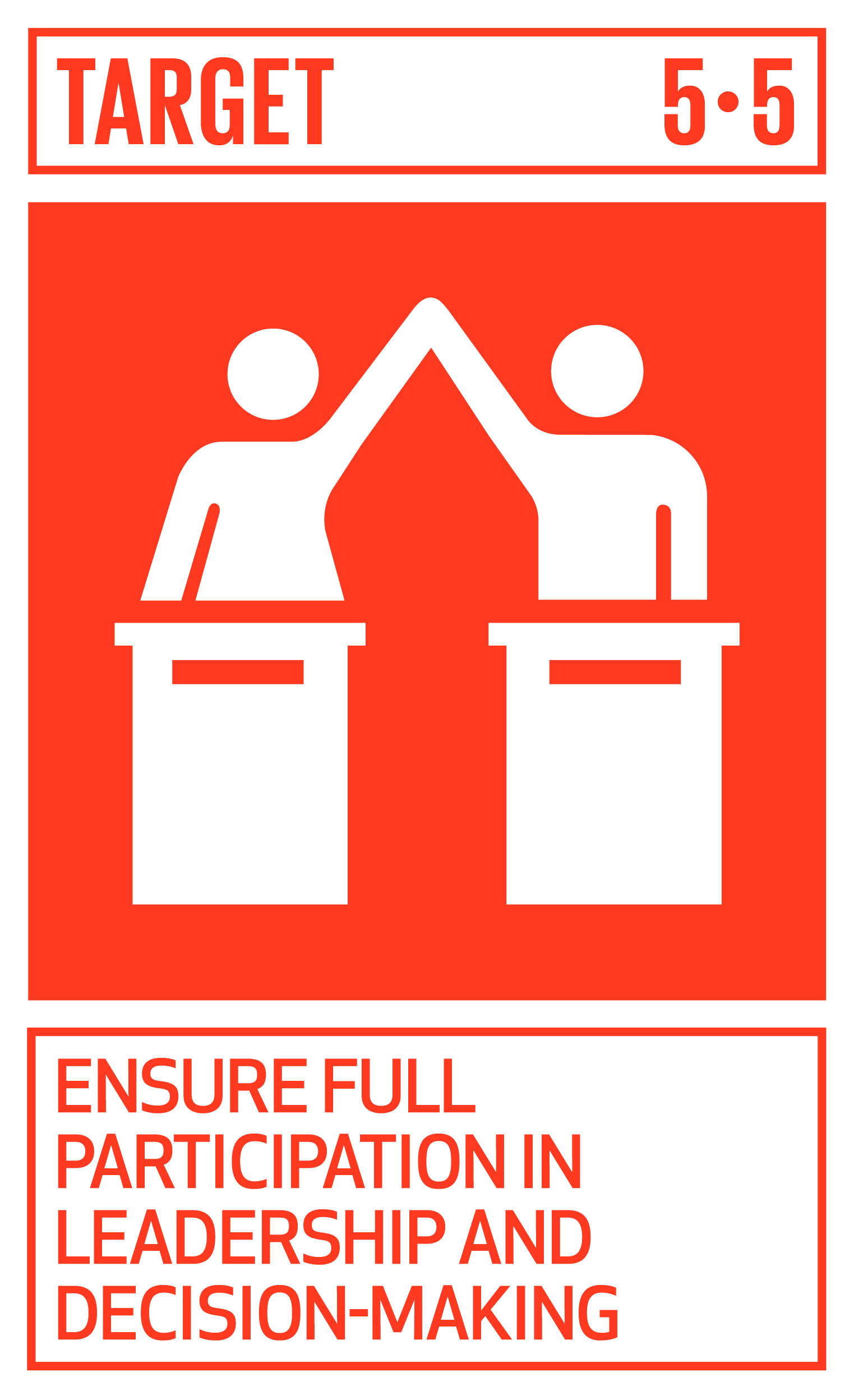 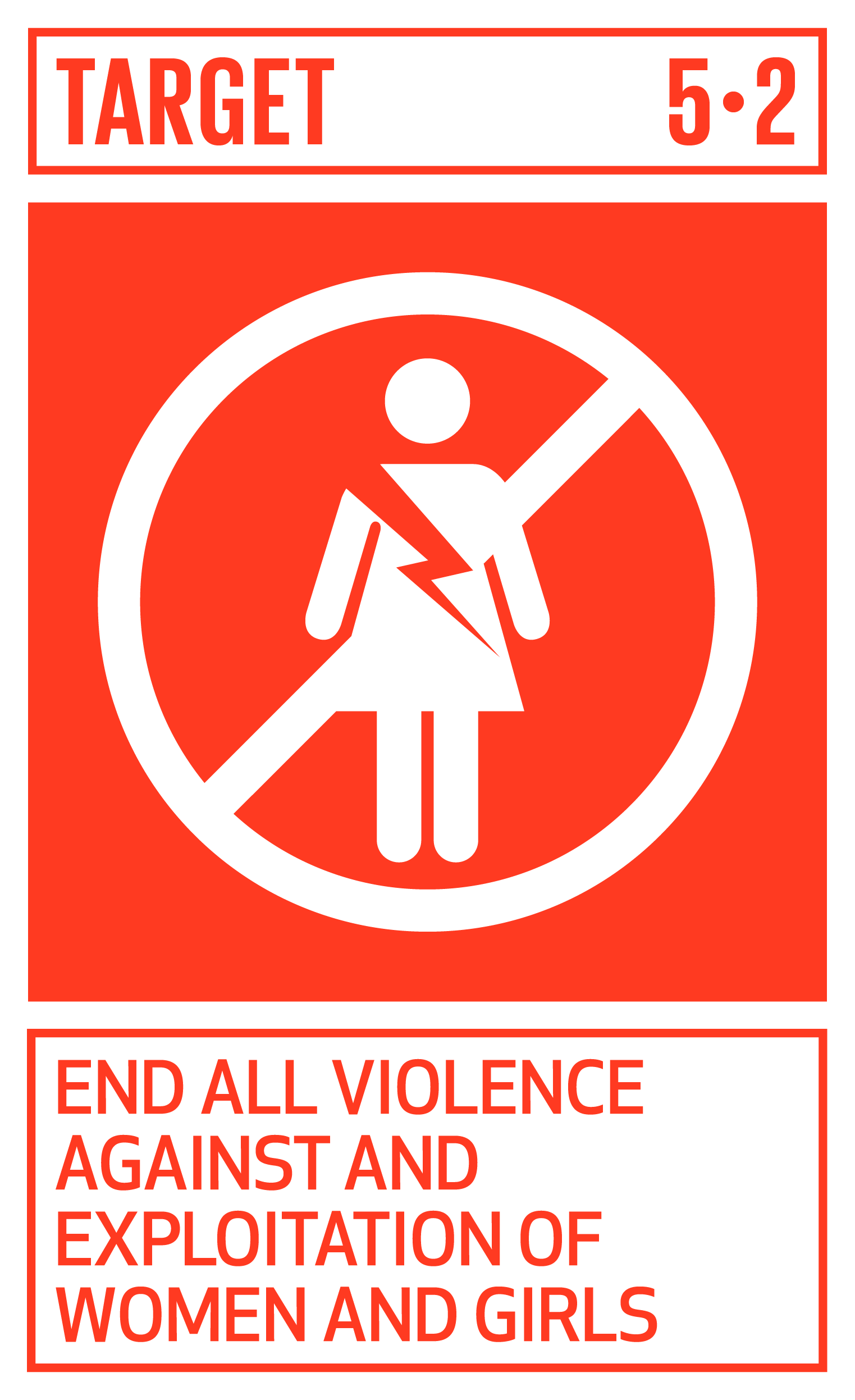 Child marriage | 5.2% and 29% of women aged 20-24 years having been married by the age 15 and by age 18 in 2018
Females with title deeds  | 12, 412 deeds representing 16% as at 28th February 2023
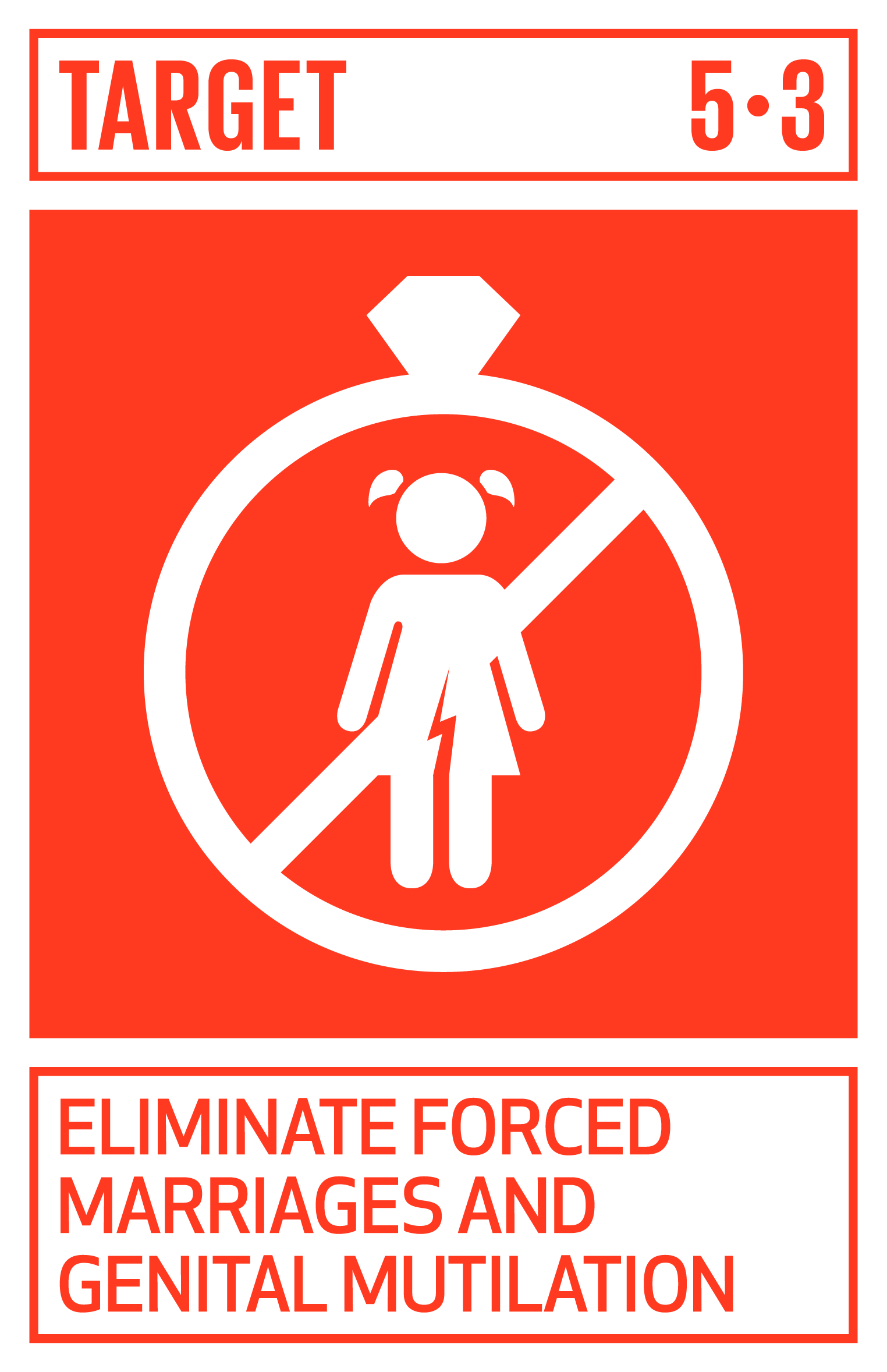 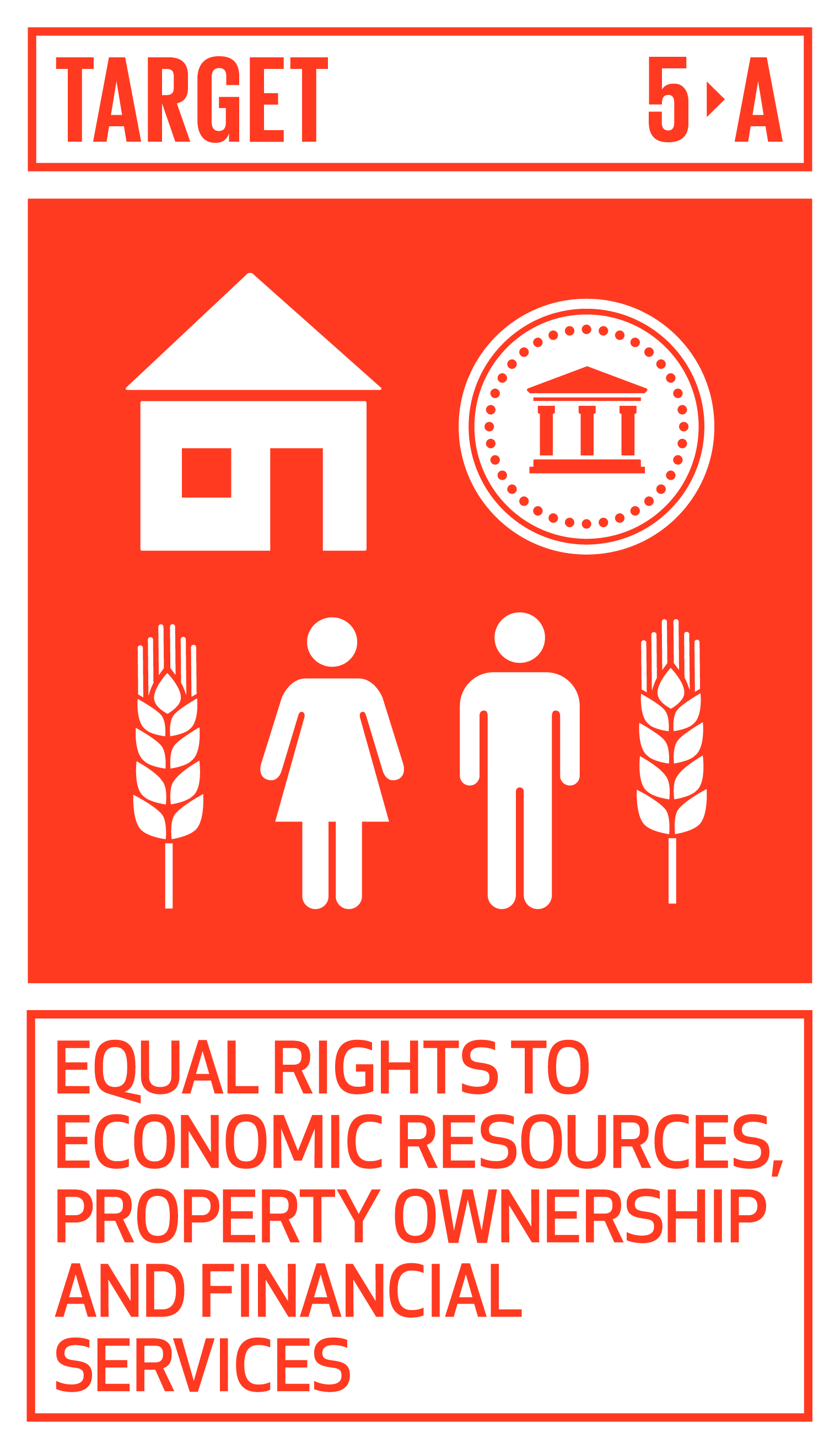 Teenage Pregnancy | 29.2% in 2018
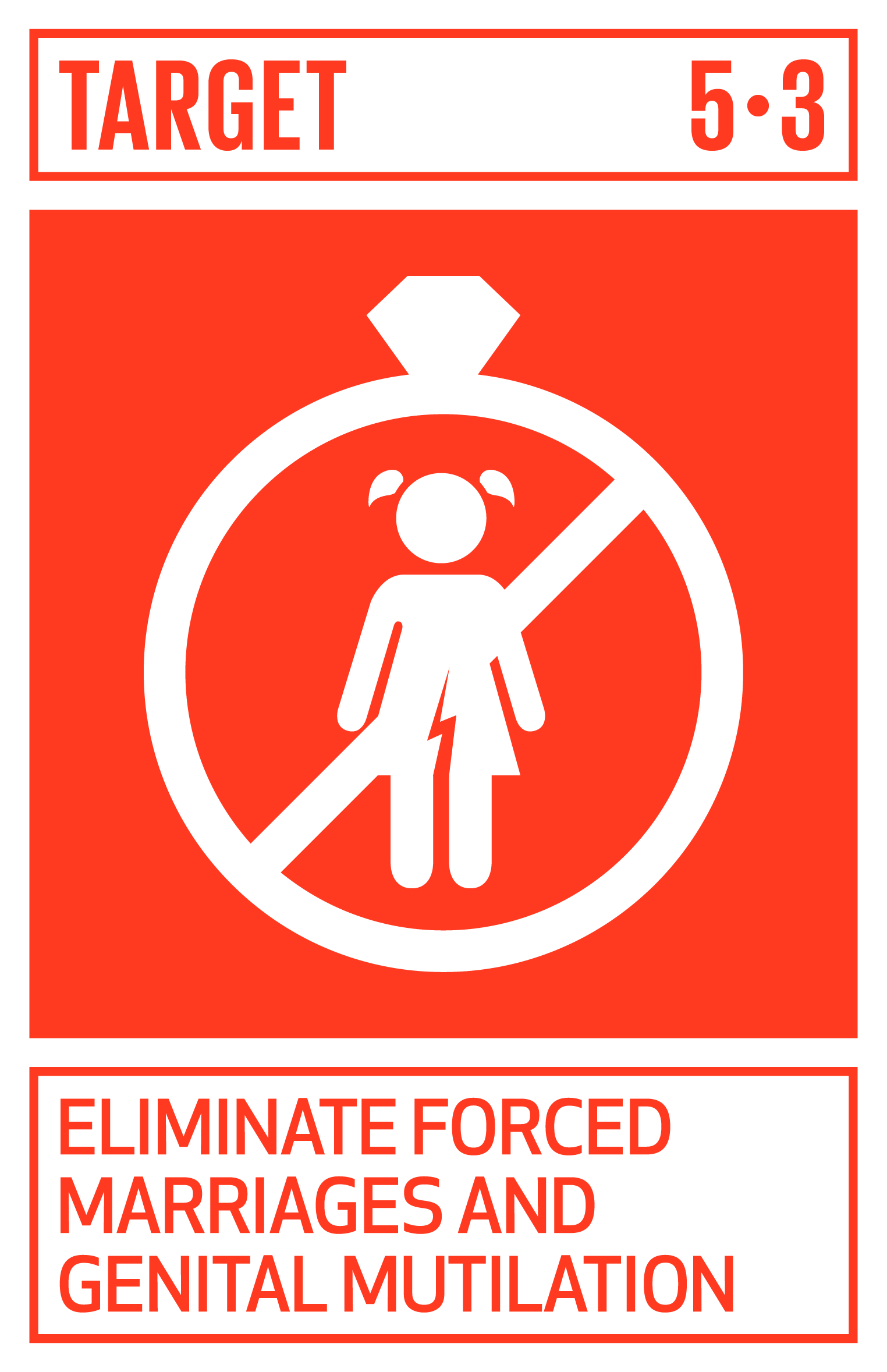 7
Required Actions
There is need to include indicators in some respective surveys, e.g., Agriculture Census to include indicators on Agriculture population with ownership or secure rights over agricultural land by sex;
Advocate for affirmative action to encourage political parties to adopt female candidates;
Create a conducive political environment that minimises violence and encourages women’s participation;
Enact a law to set quotas or targets for women’s participation;
Implement programmes for raising community awareness on the rights of women;
Required Actions
Implement comprehensive women empowerment programmes that enhance self-efficacy;
Eliminate socio-cultural barriers that impede the progress of women’s representation in key decision-making positions and the labour market;
Synchronise national gender policies and strategies with regional and international declarations; 
Raise the capacity of public and private institutions to mainstream gender responsive initiatives at programme design stage and avoid relegating them to “after-thought” addendum items; and
Enhance the collection of gender-disaggregated data and capacity building for analysis and integration into planning processes.
CHALLENGES
Insufficient up-to-date and well disaggregated data for some SDG indicators and targets that rely on periodical surveys, exacerbated by inadequate administrative data systems.
Low decentralisation of data and statistical systems on SDG indicators.
Lack of information on the financing of the SDGs.
10
WAY FORWARD
The results in the progress and monitoring of the SDGs are mixed, with gaps in the availability of necessary data among the challenges. 
Zambia remains committed to building back better from the polycrisis and will continue to rely on support from partners in its development efforts.
11
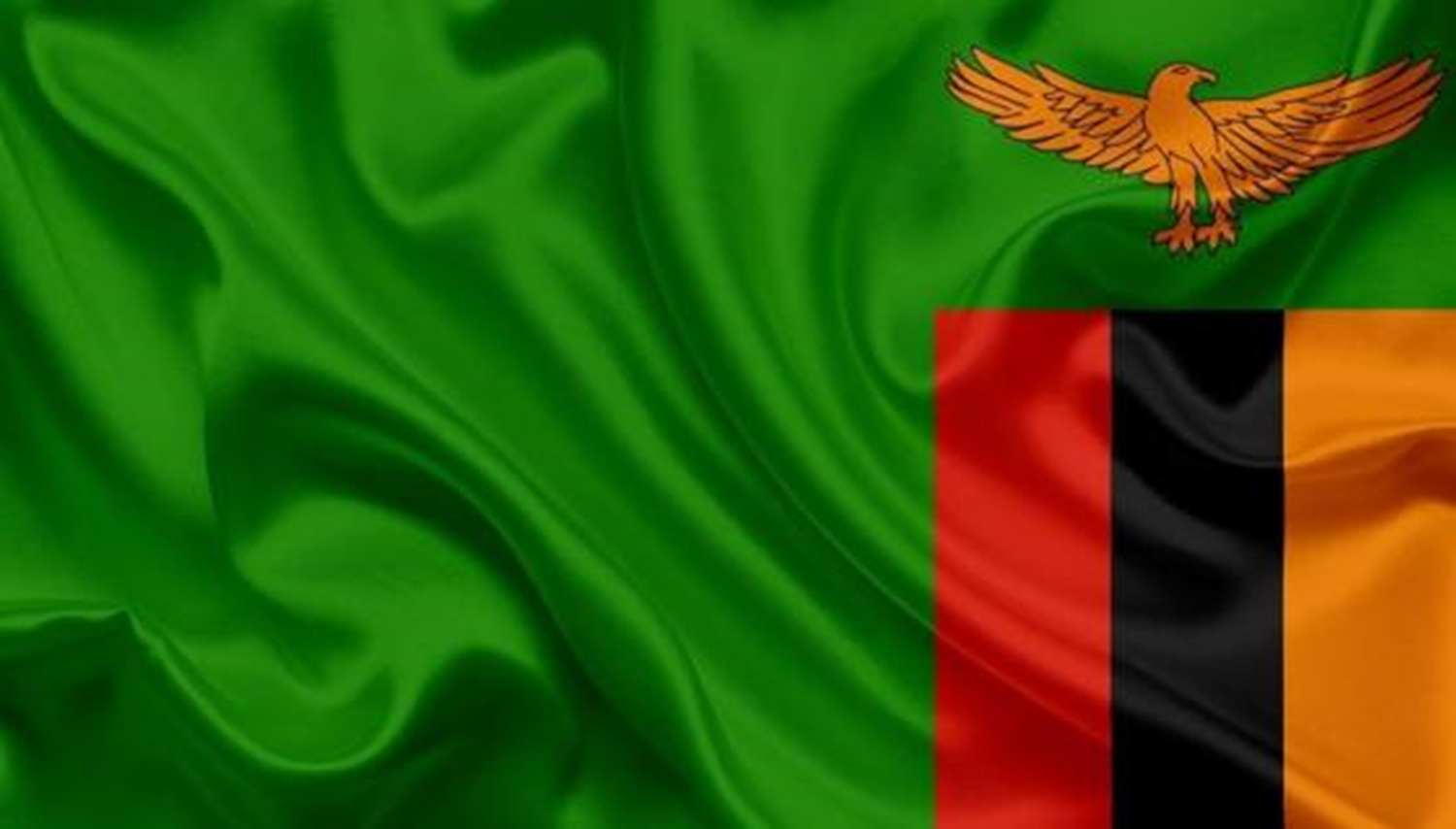 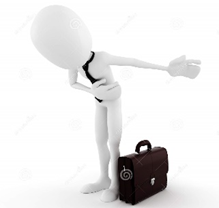 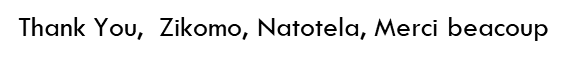 12